22.3.Svetový deň vody
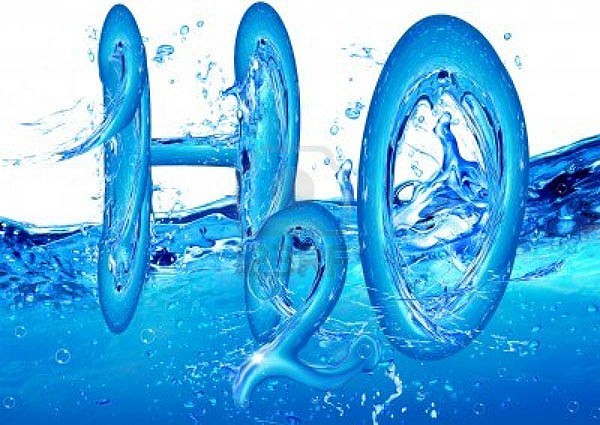 Jar 2021
Ku dňu vody si naše šikovné pani učiteľky pripravili rôzne zábavné aktivity vonku, ktoré sa týkali vody a prírody všeobecne. 
 Aktivity spočívali v hľadaní sklenených pohárov, ktoré obsahovali rôzne indície, hádanky, kvízy a úlohy.
 Keď žiaci uhádli indíciu našli si mapu na ktorej bolo vyznačené územie o ktoré sa žiaci budú starať celý školský rok. 
 Neskôr so svojimi triednymi učiteľmi splnili všetky zadané úlohy.
Šikovníčky
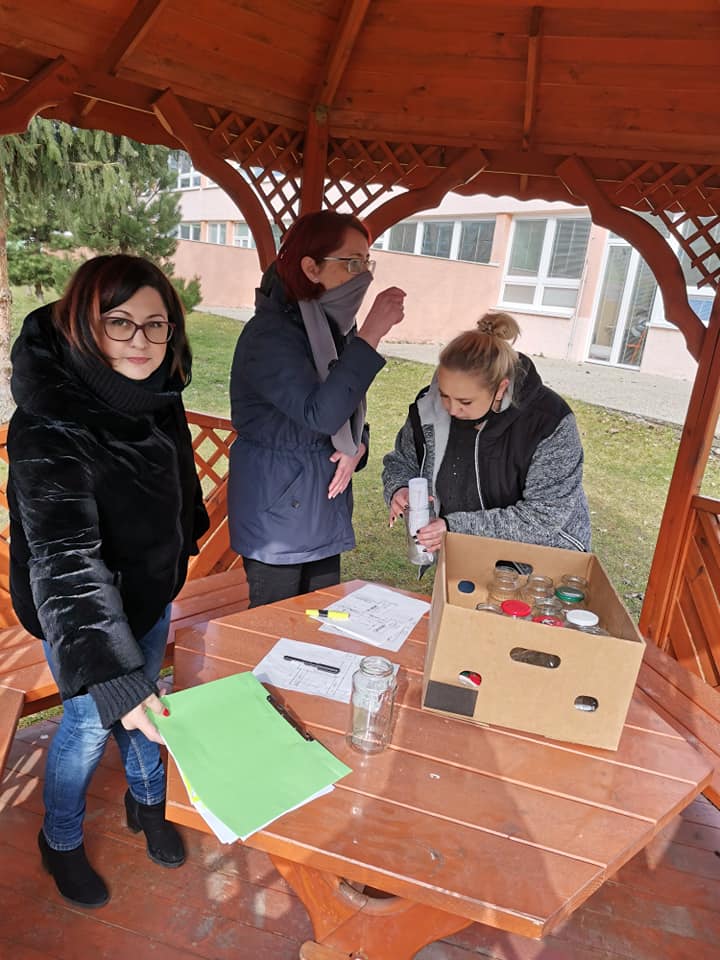 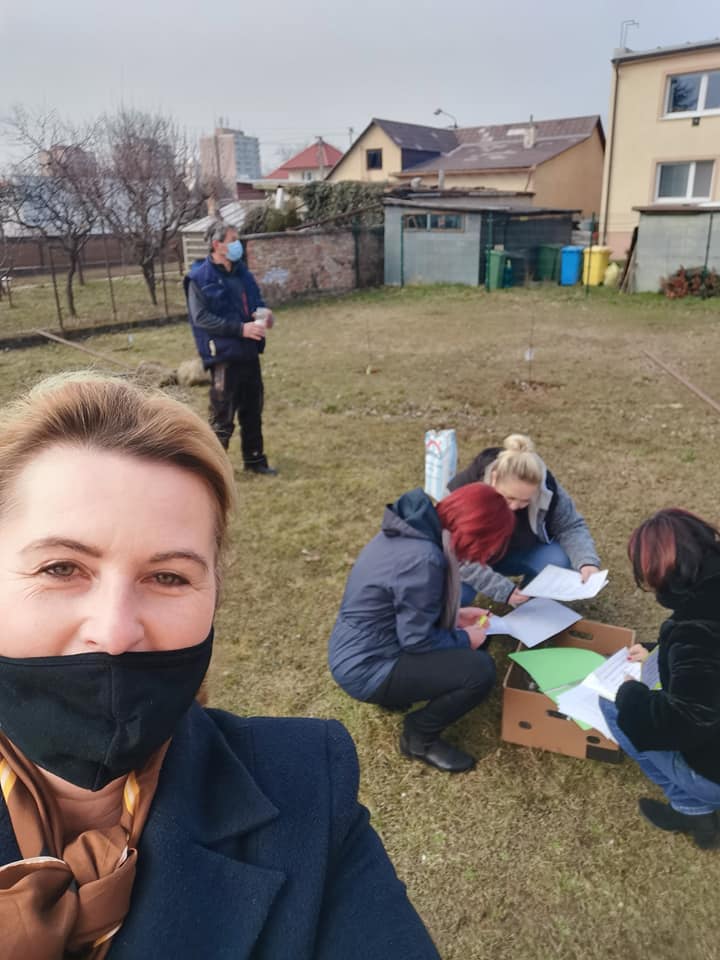 MŠ
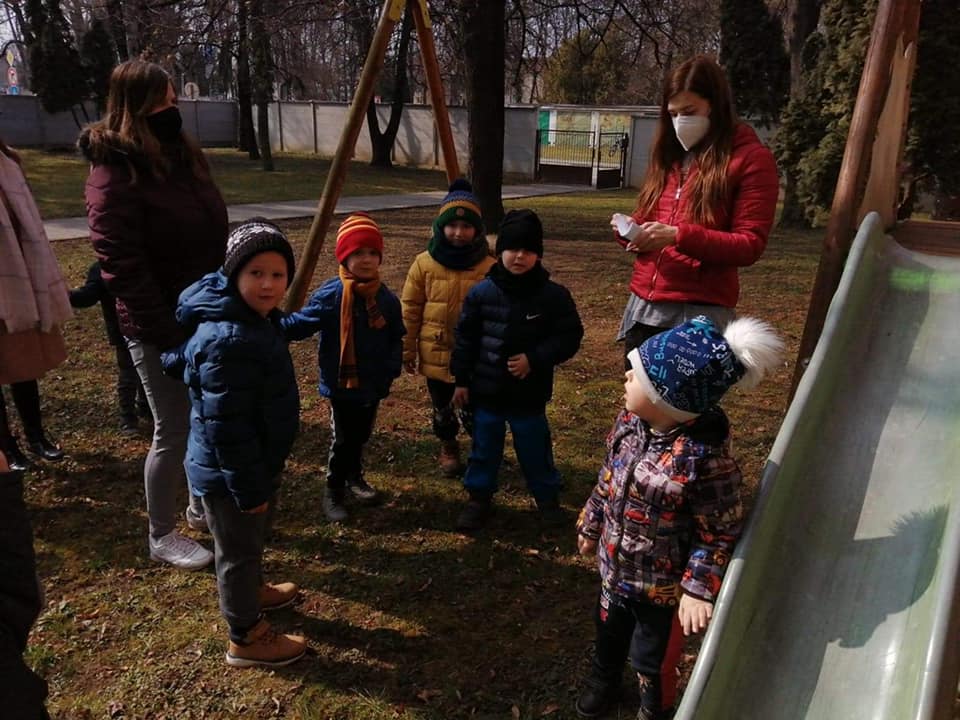 B1
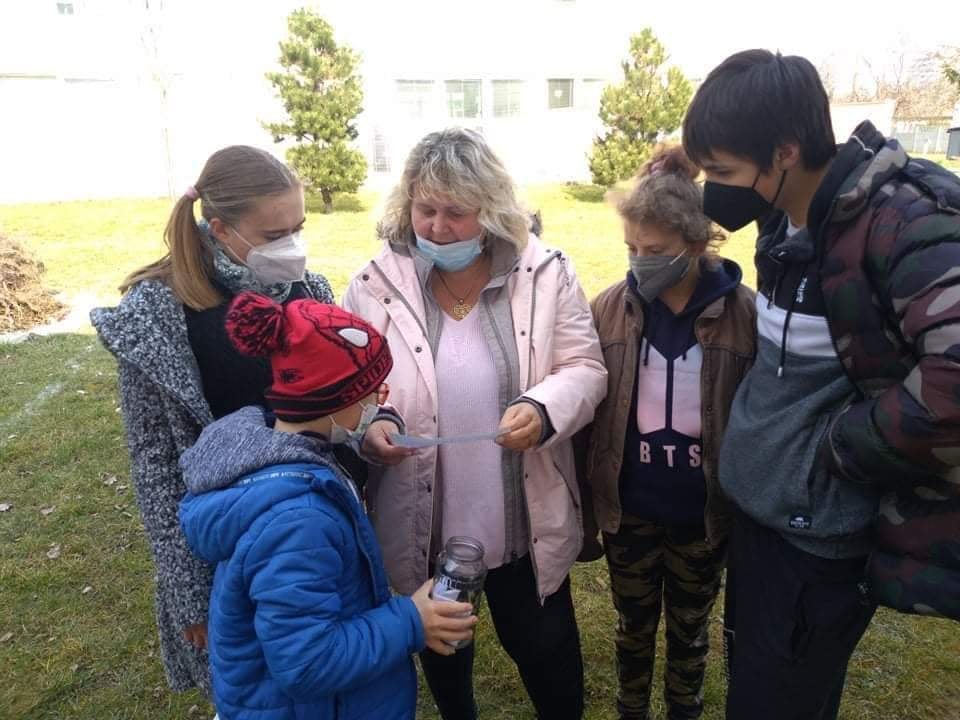 B2
PR
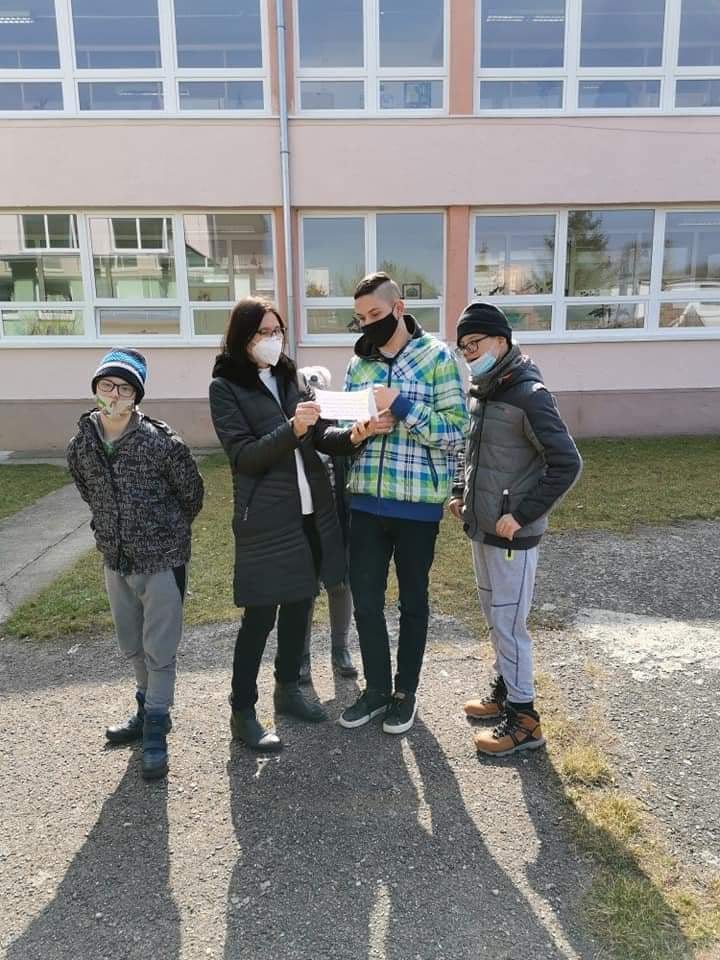 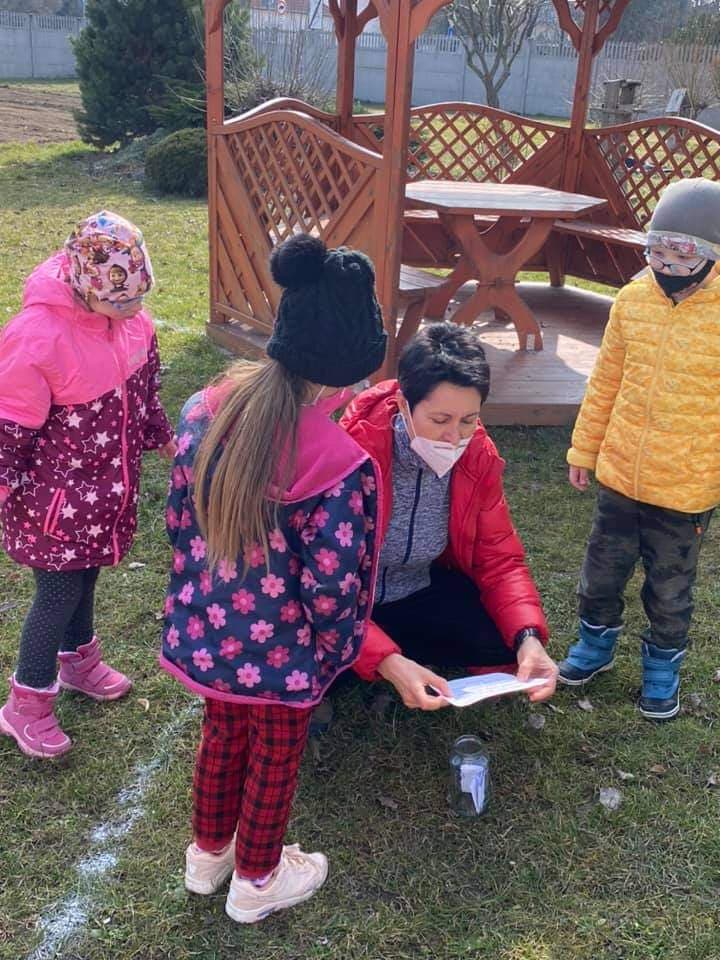 A1
A2
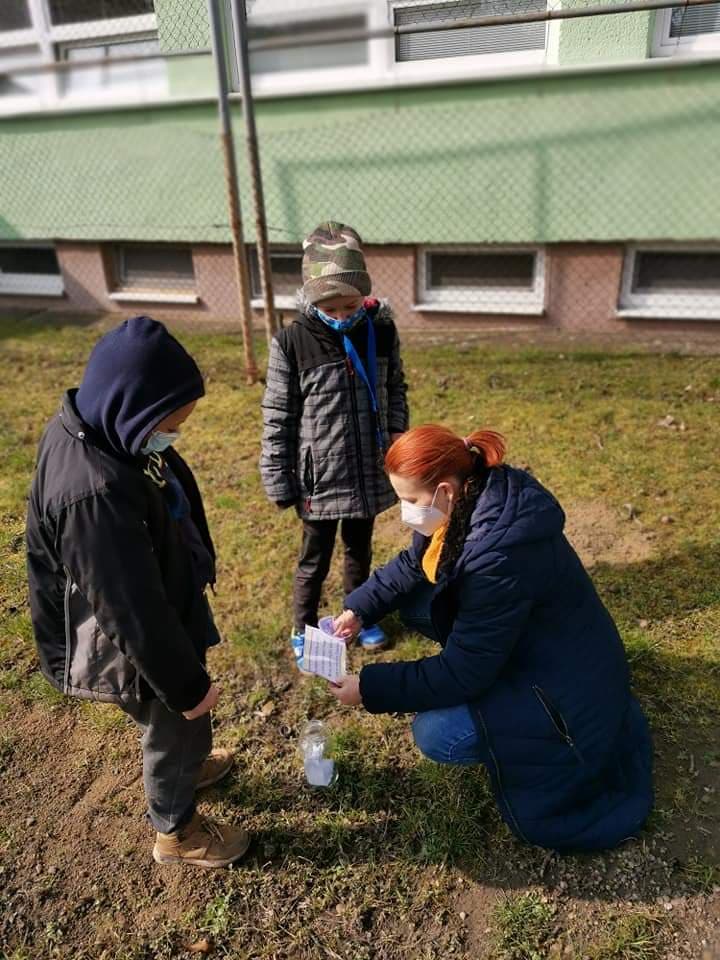 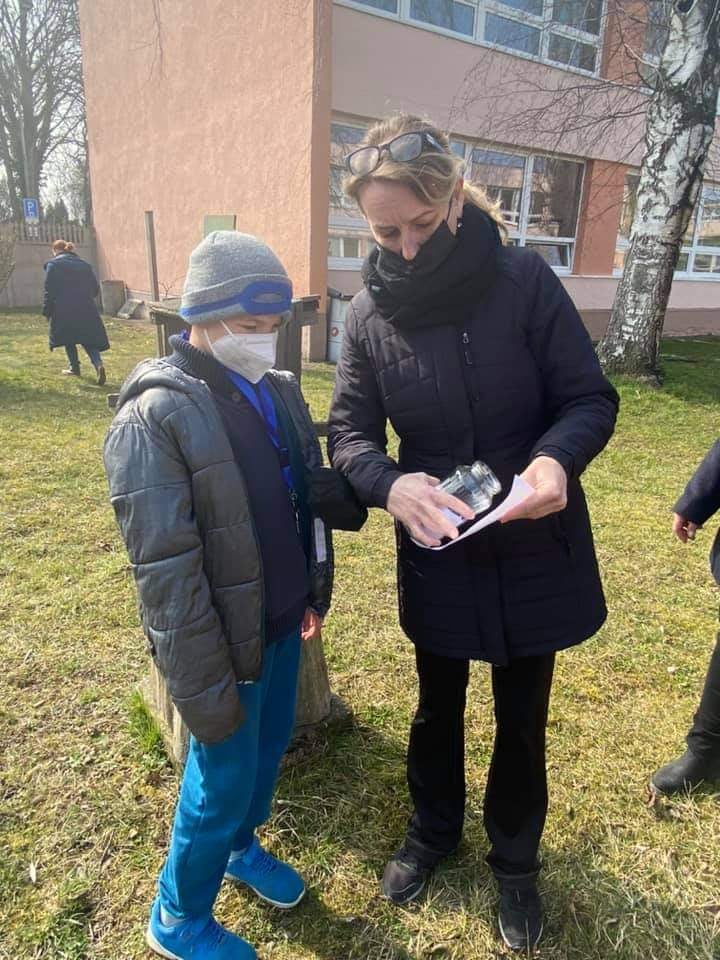 A3
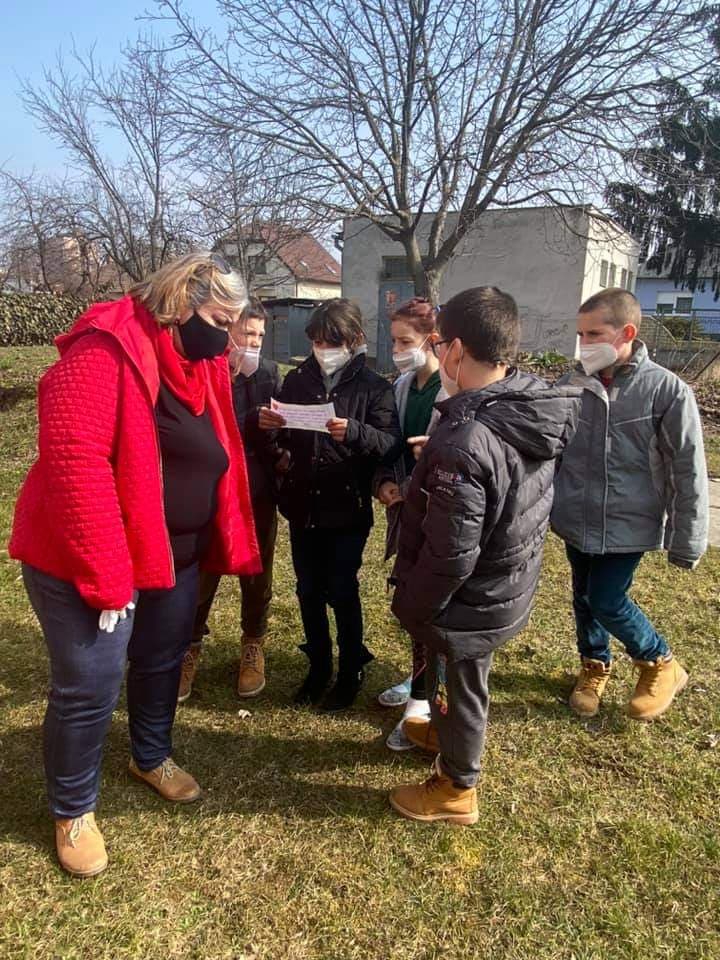 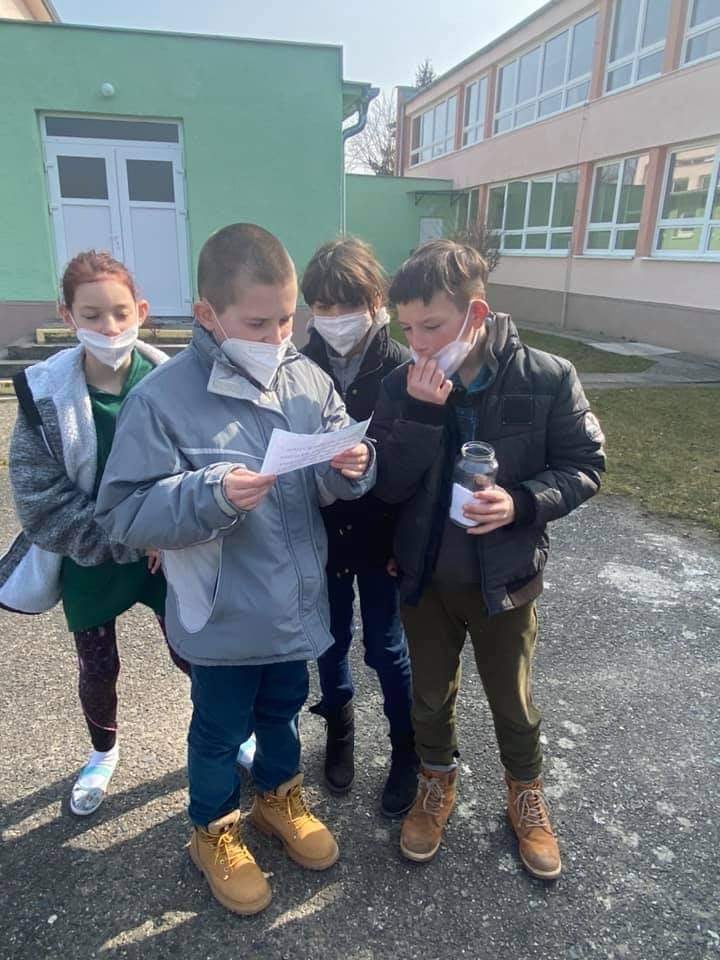 A4
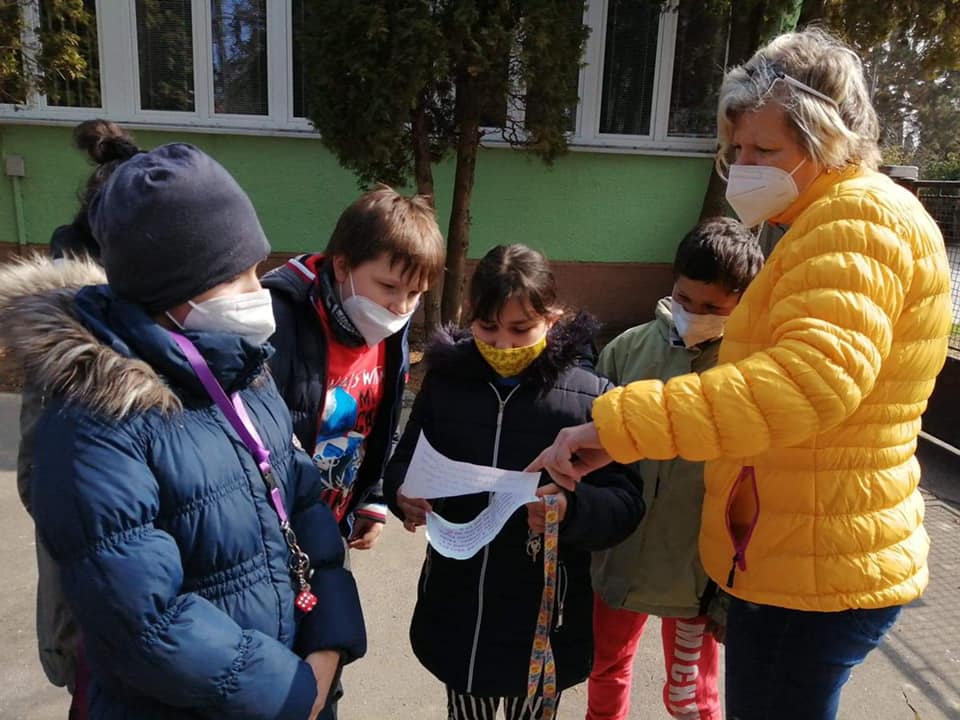 A6
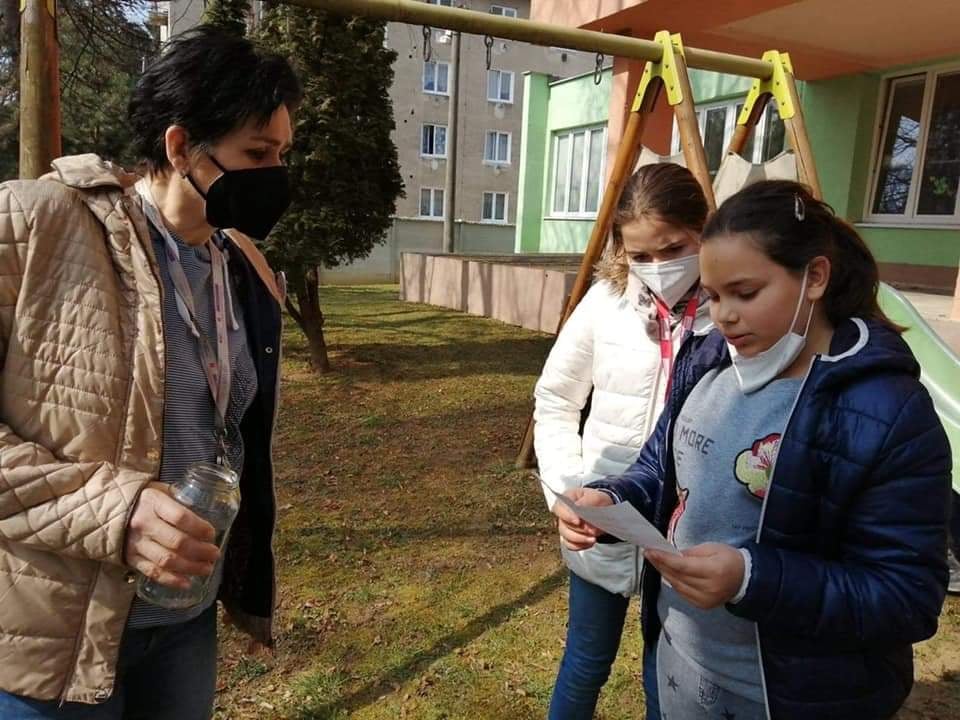 A7
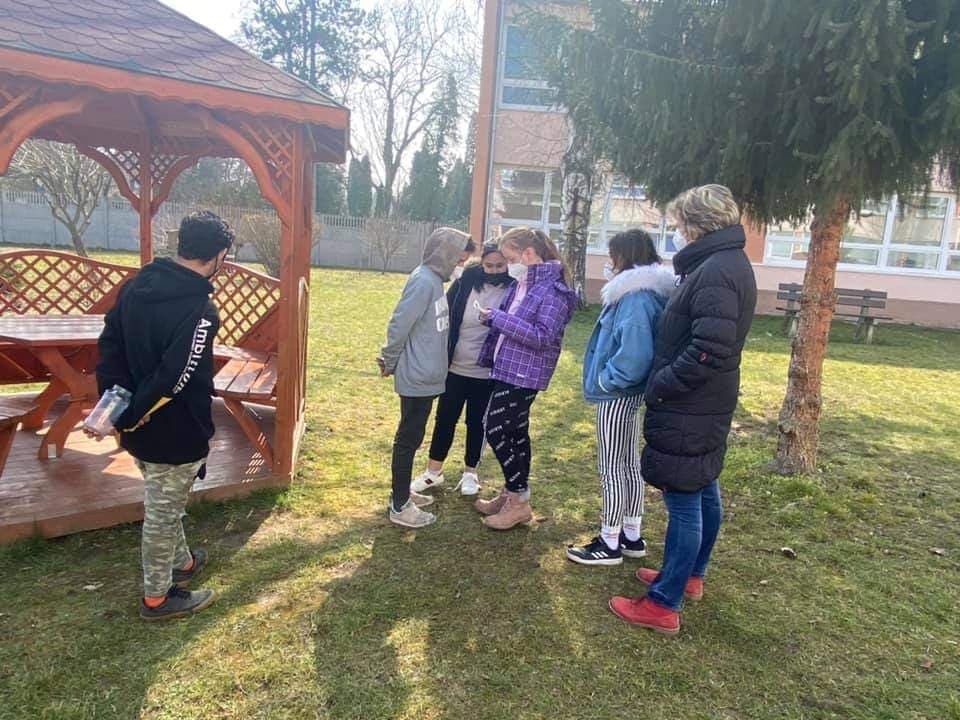 A8
A5
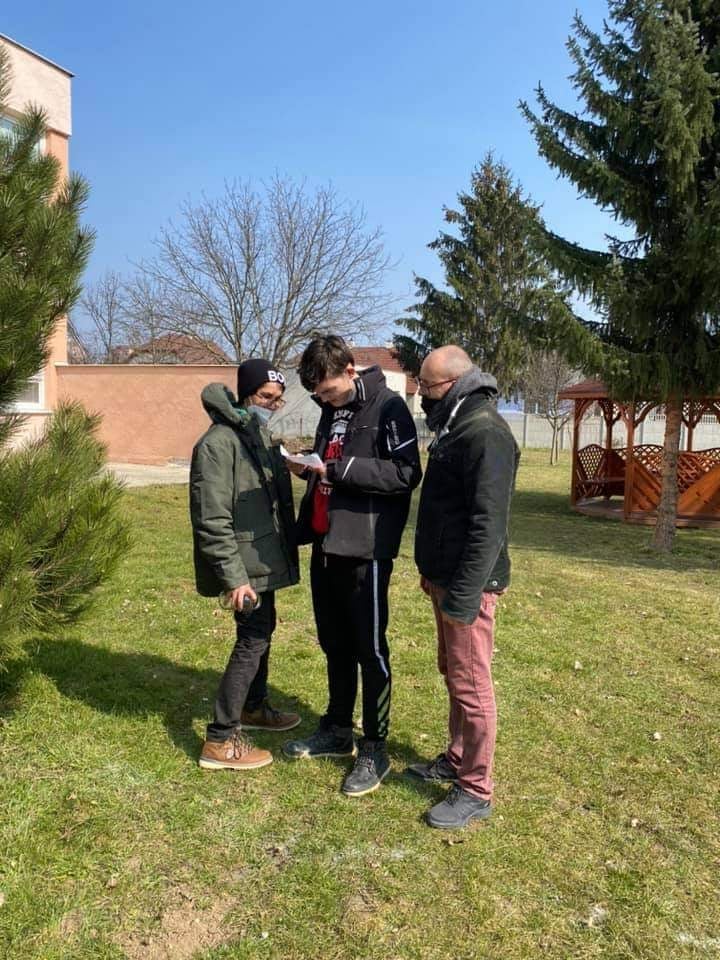 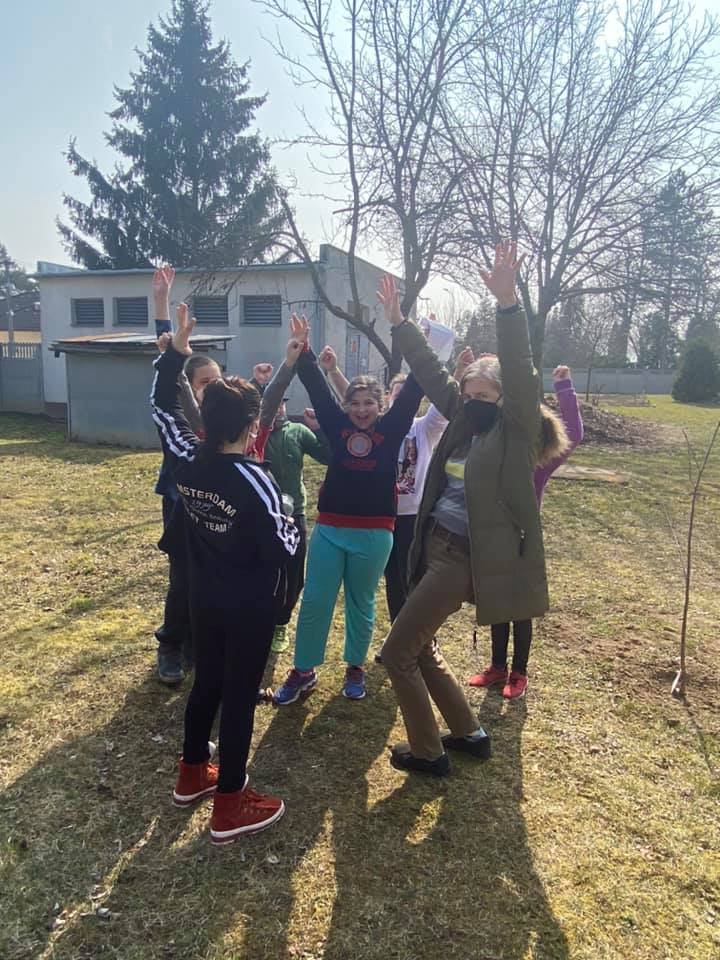 A9
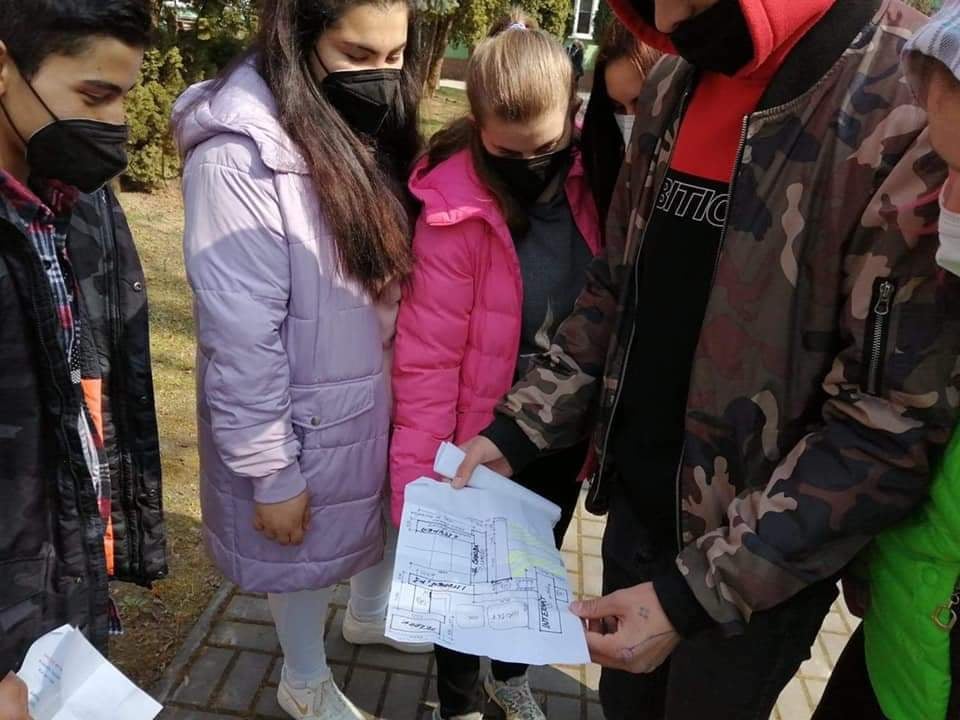 PŠ1 a PŠ2
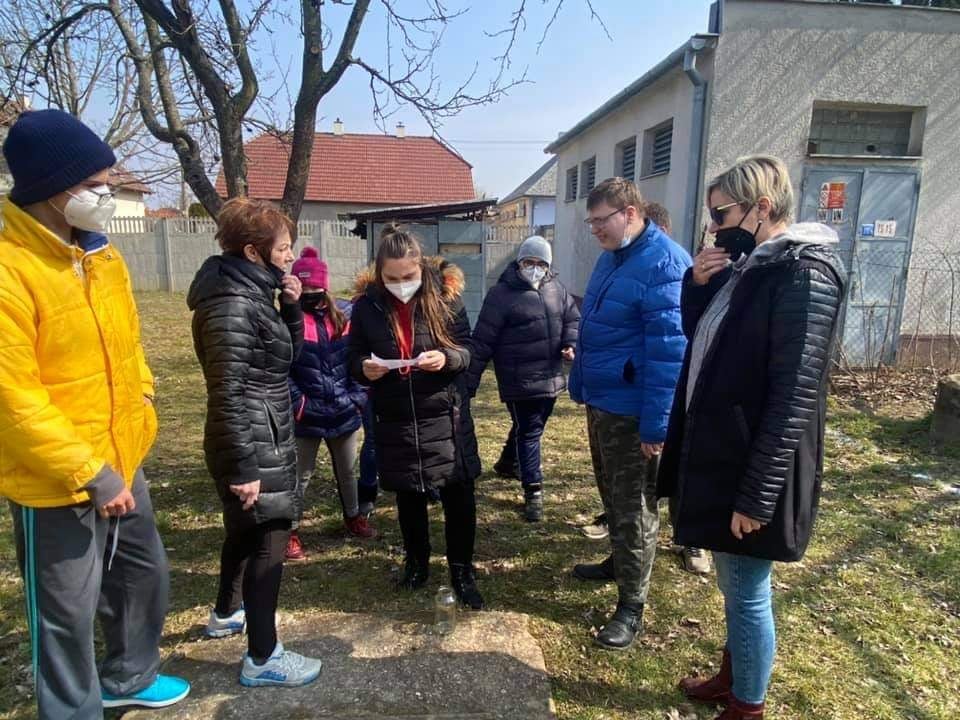 Autisti
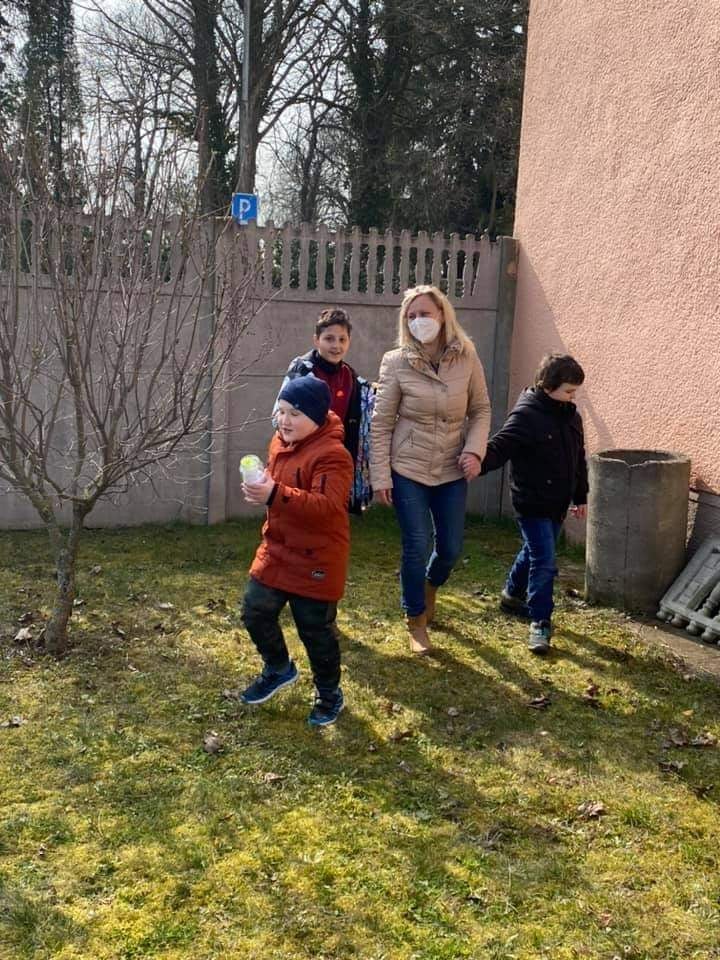 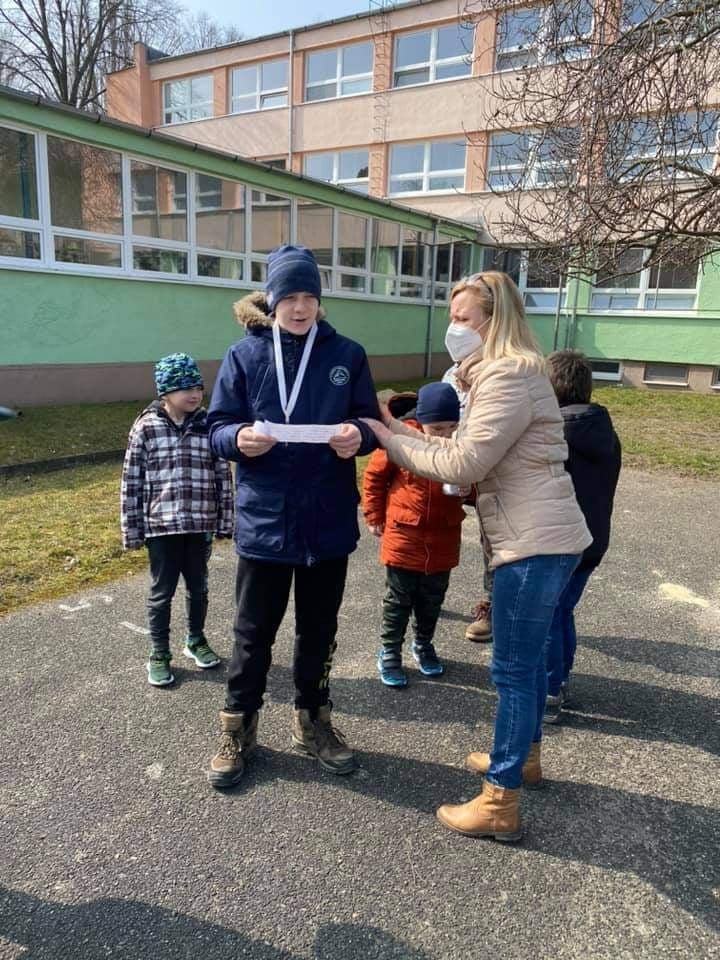 Propagácia dažďovej vody
Trieda A9 si našla úlohu: 
Spropagovať používanie dažďovej vody v našej škole.
1. Žiaci si našli informácie o dažďovej vode,
2. prostredníctvom školského rozhlasu žiaci prečítali zaujímavosti o využívaní dažďovej vody,
3. na predmete INF si vyrobili propagačné letáky,
4. plagátiky rozniesli do každej triedy, kde si ju žiaci vystavili na viditeľné miesto.
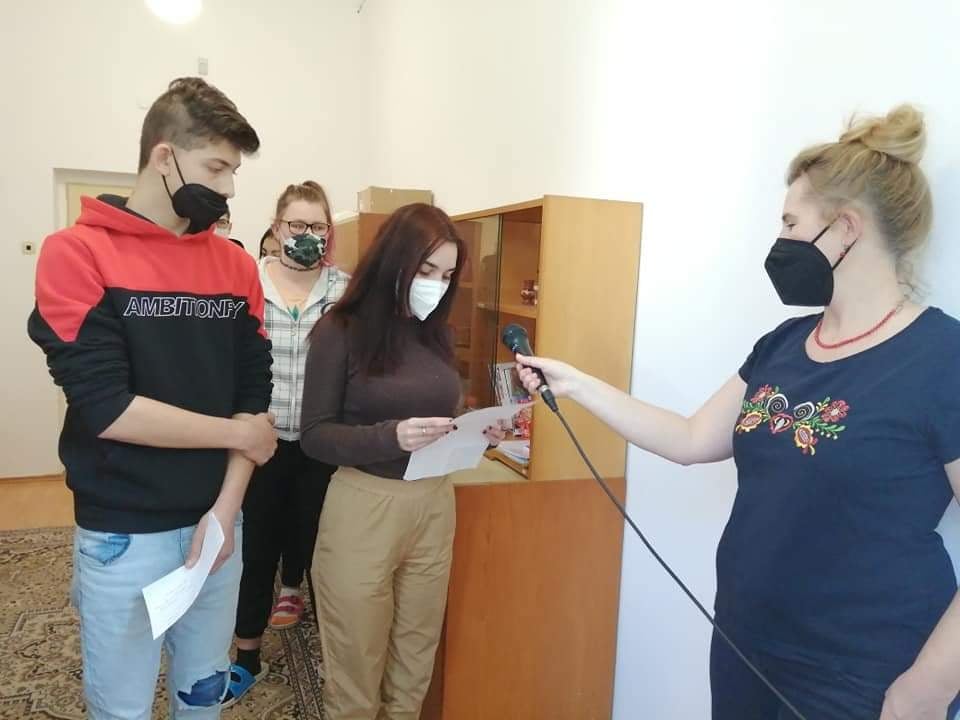 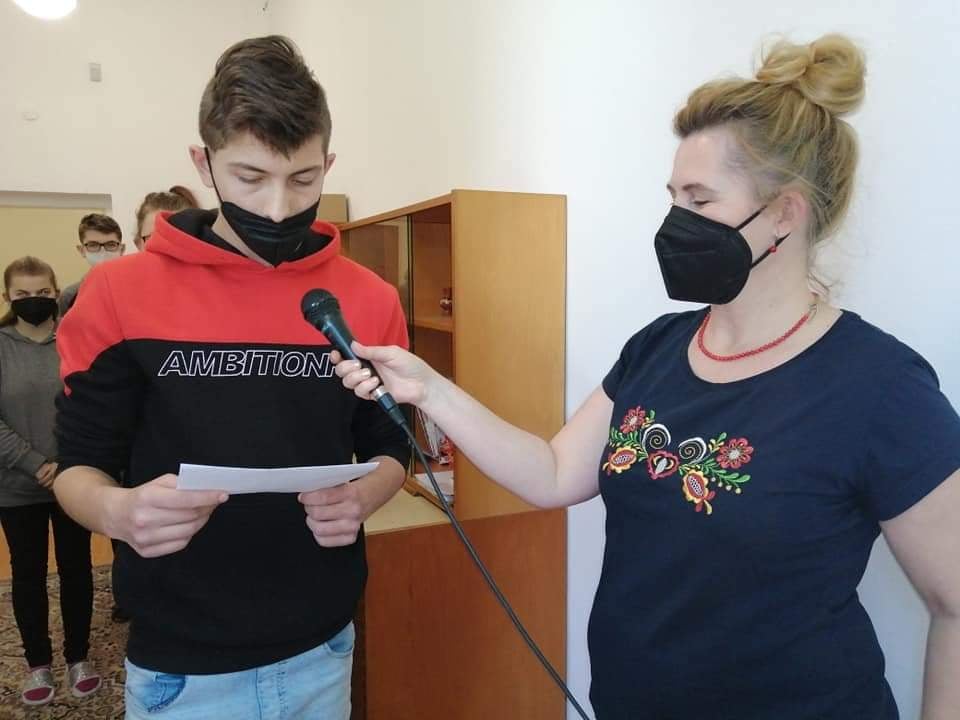 Rozhlasová relácia
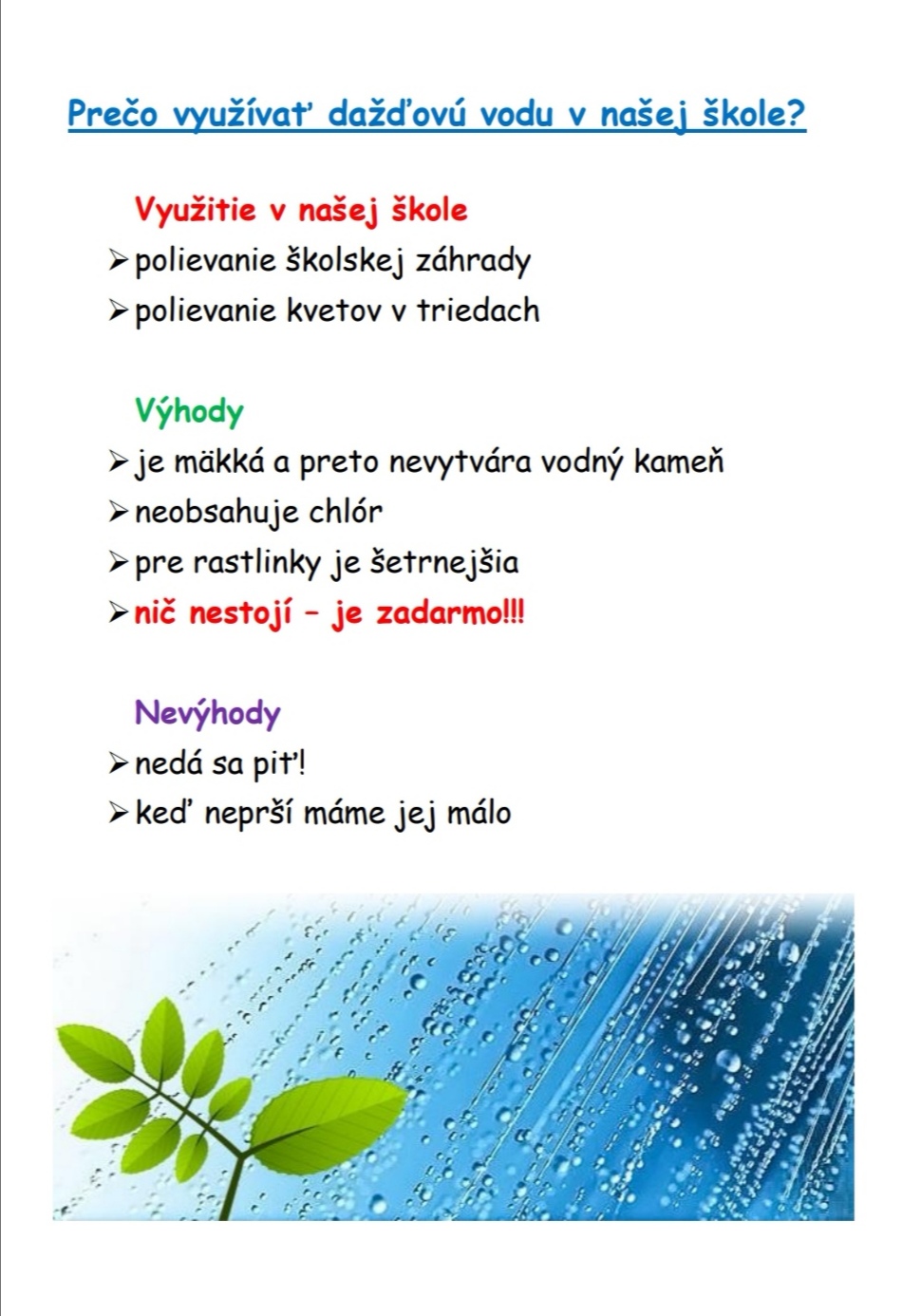 Polievanie izbových kvetov dažďovou vodou
Trieda A7 si našla úlohu: 
Vyčistiť nádoby na vodu pre vtáčikov v našej škole.
1. Žiaci skontrolovali všetky nádoby či nie sú poškodené,
2. všetky nádoby vyčistili a naplnili vodou.
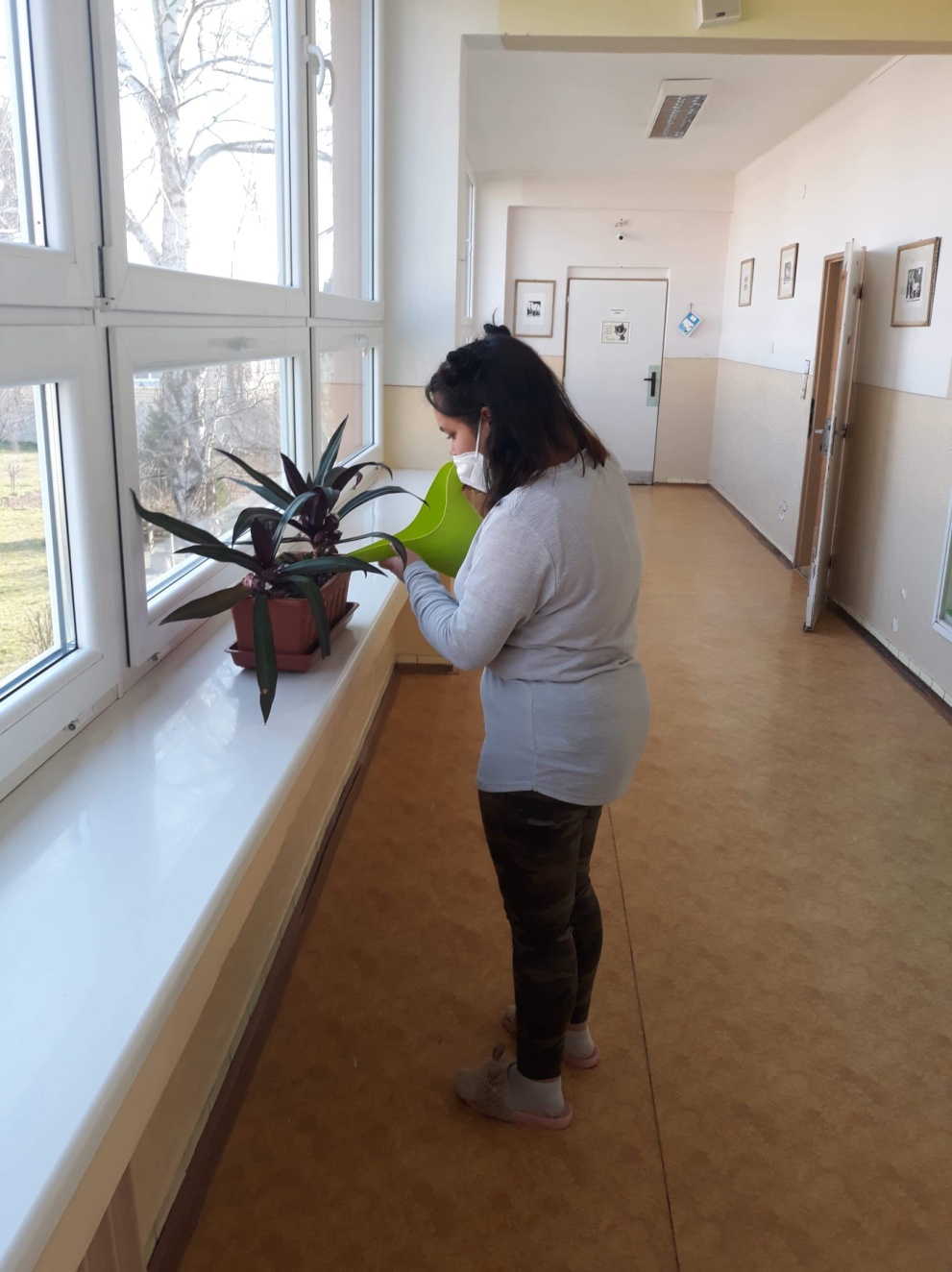 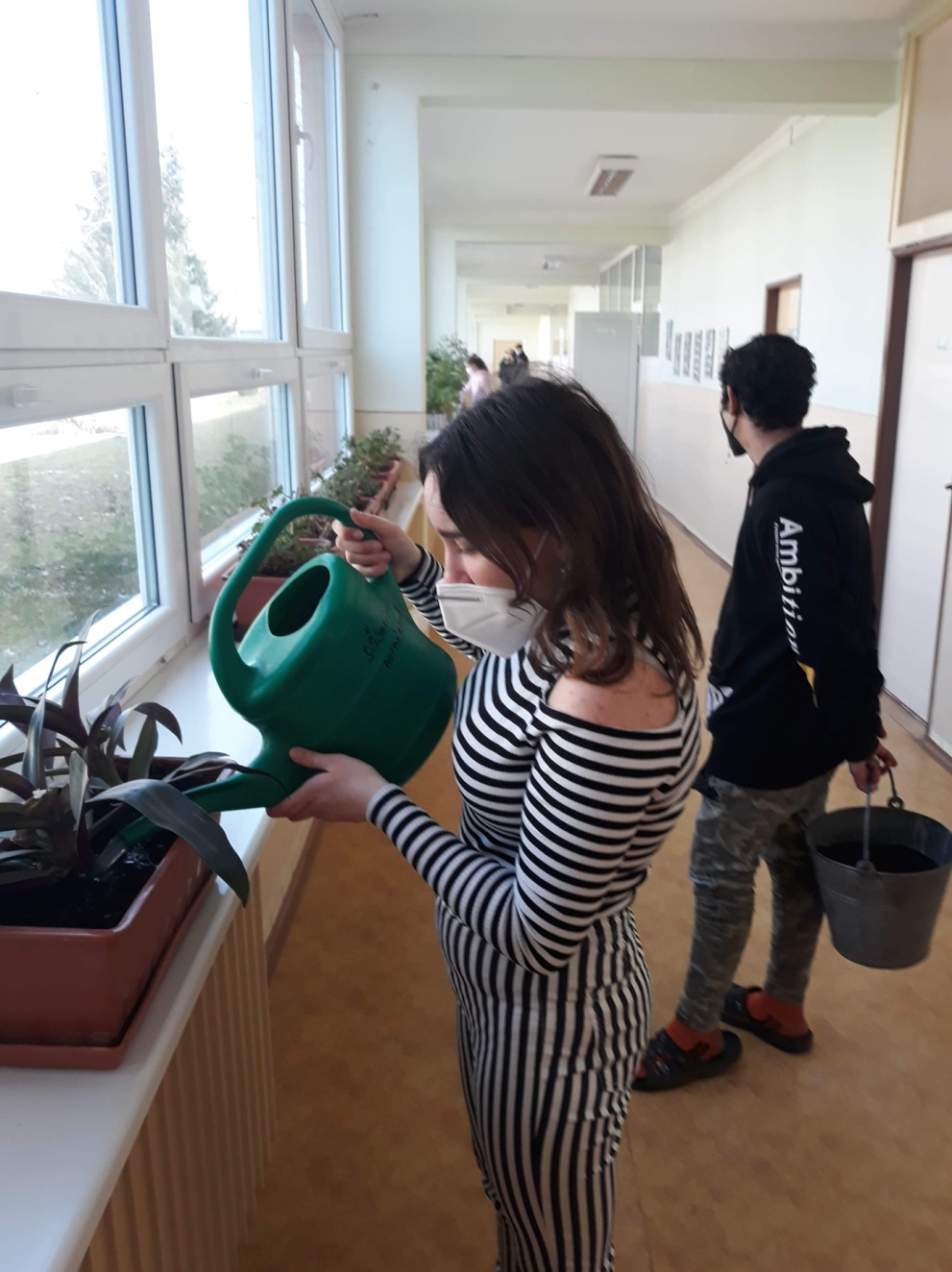 Čistenie jazierka
Trieda A8 si našla úlohu: 
Vyčistiť jazierko a upratať jeho okolie.
1. Vyčistenie nádoby,
2. výmena vody v jazierku,
3. vyčistenie okolia jazierka.
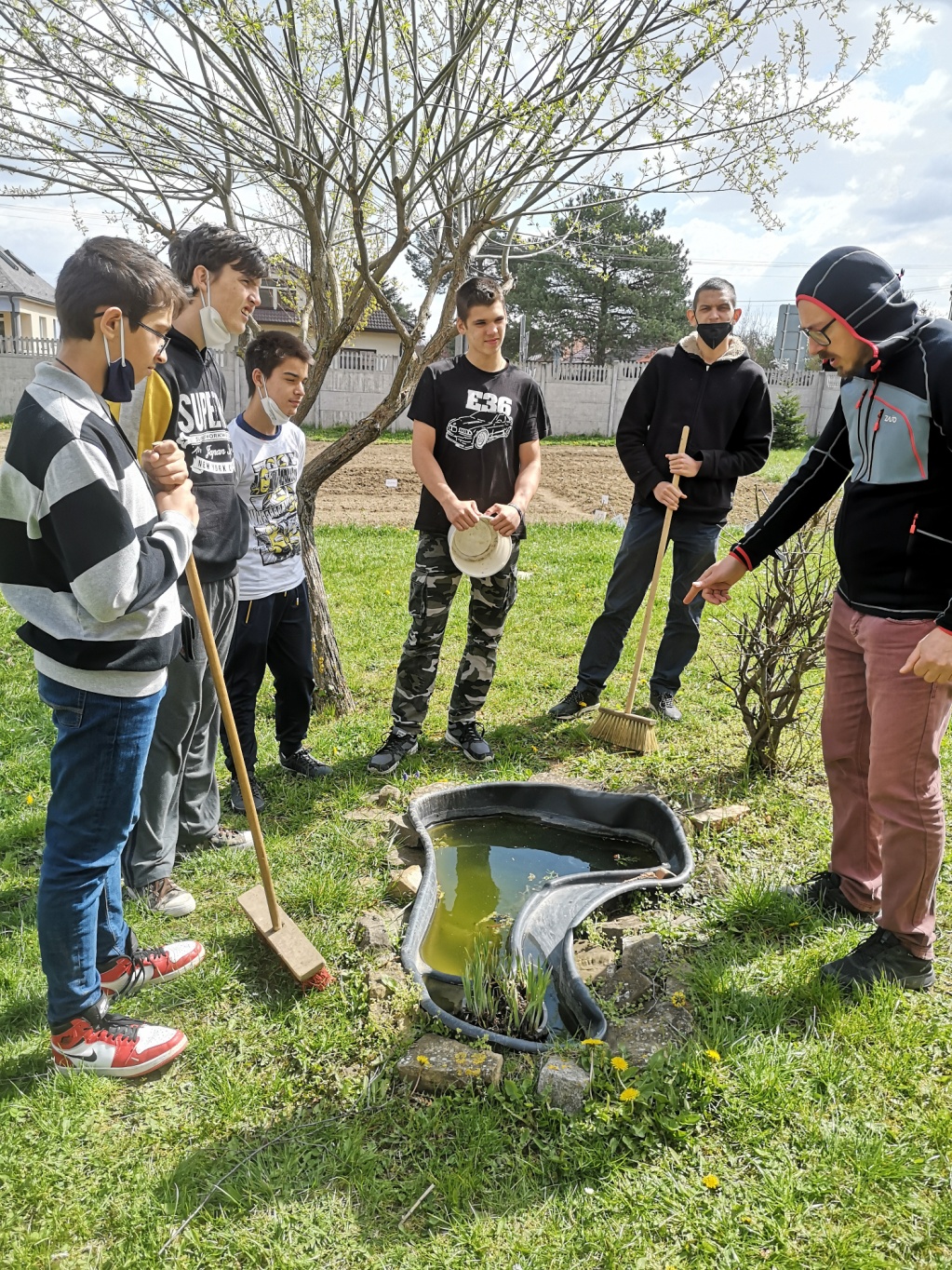 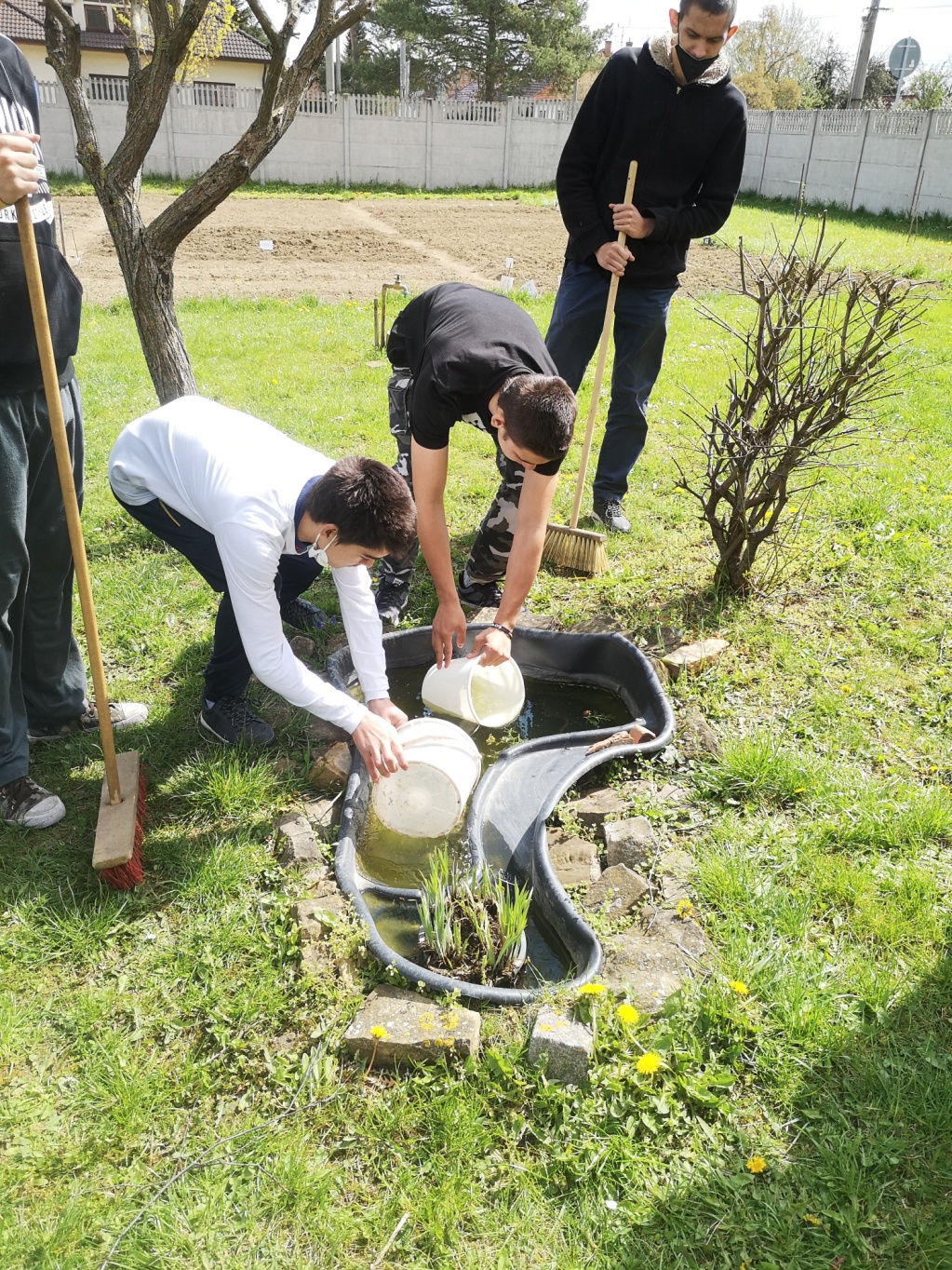 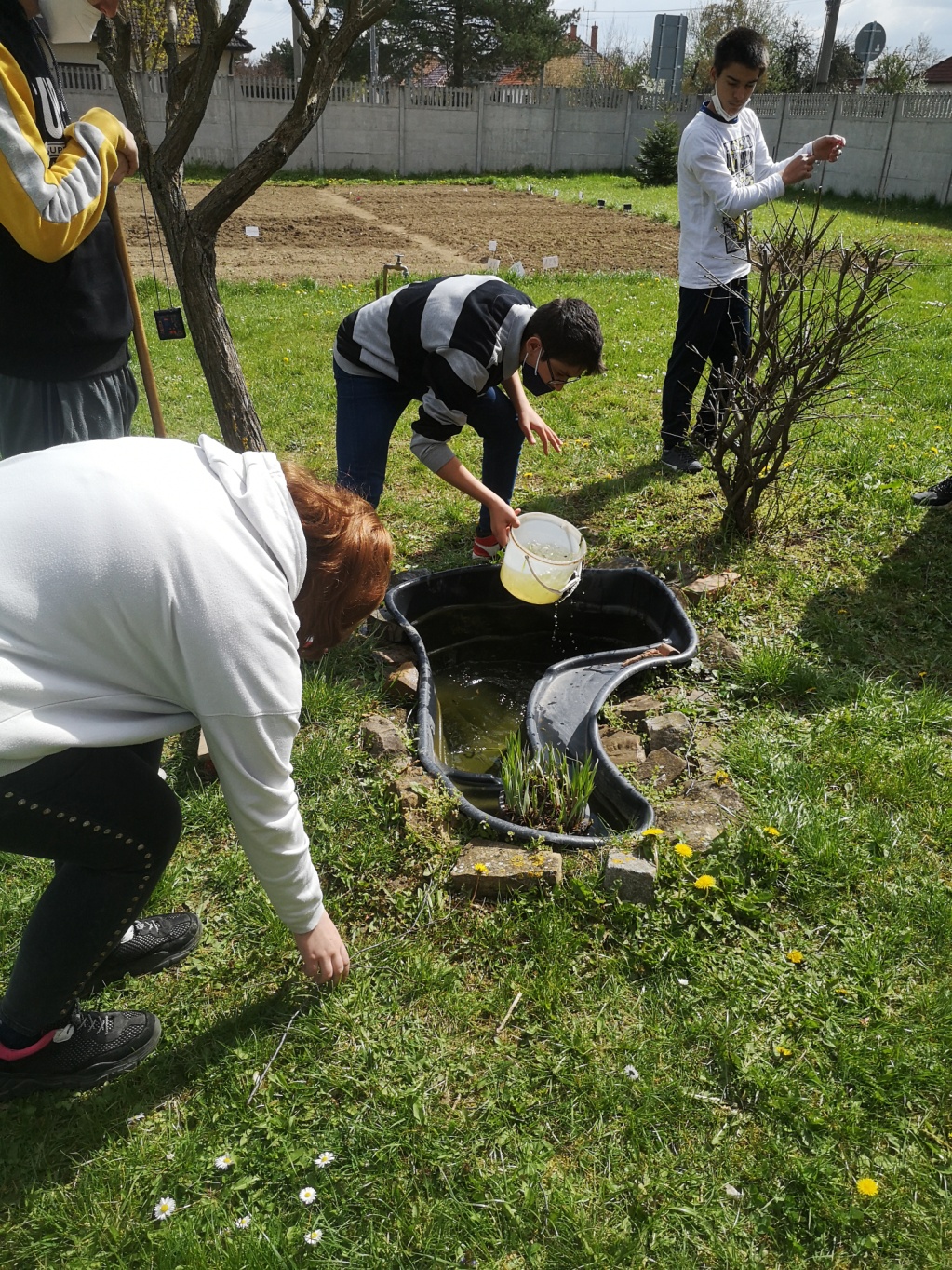 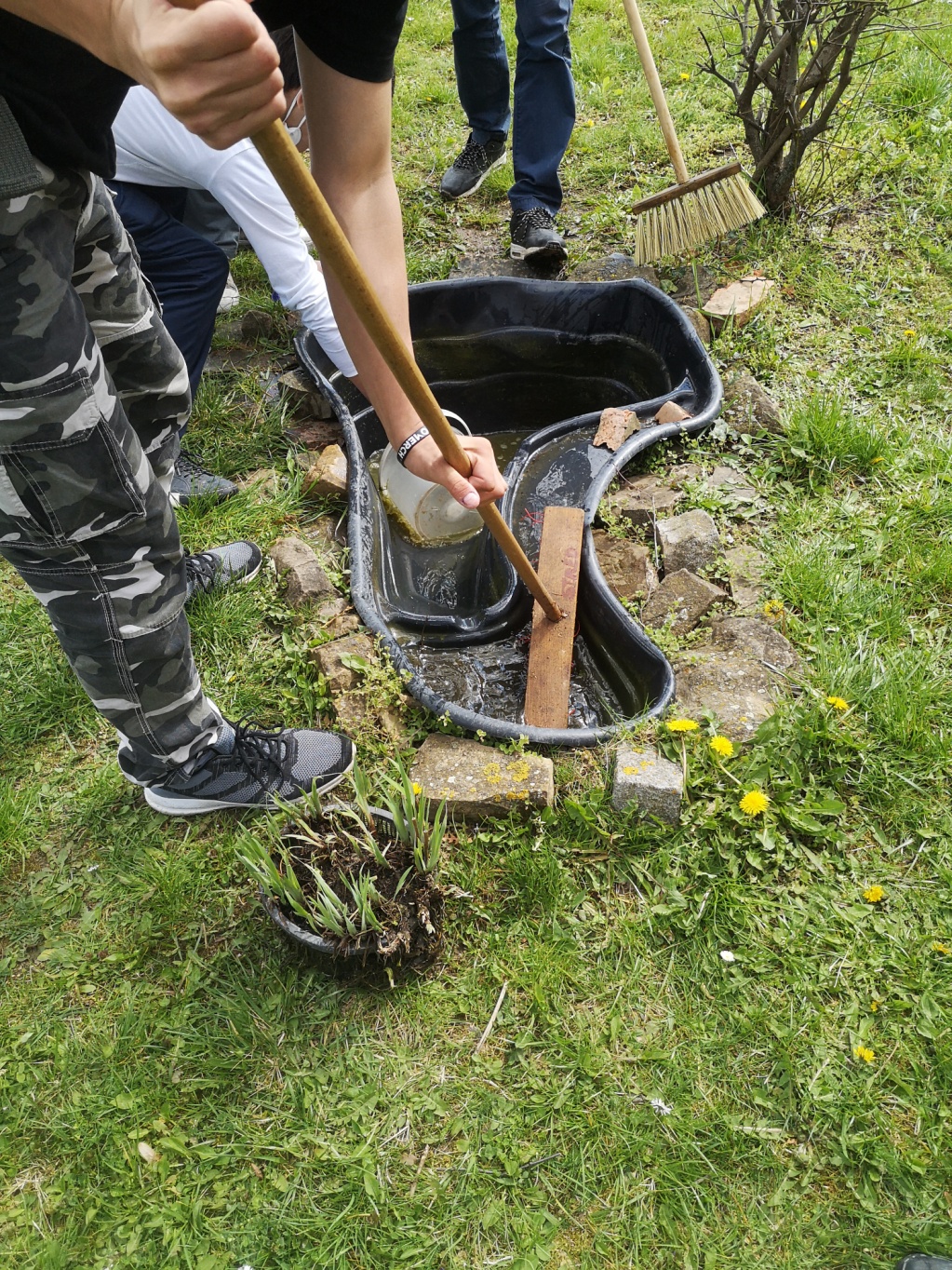 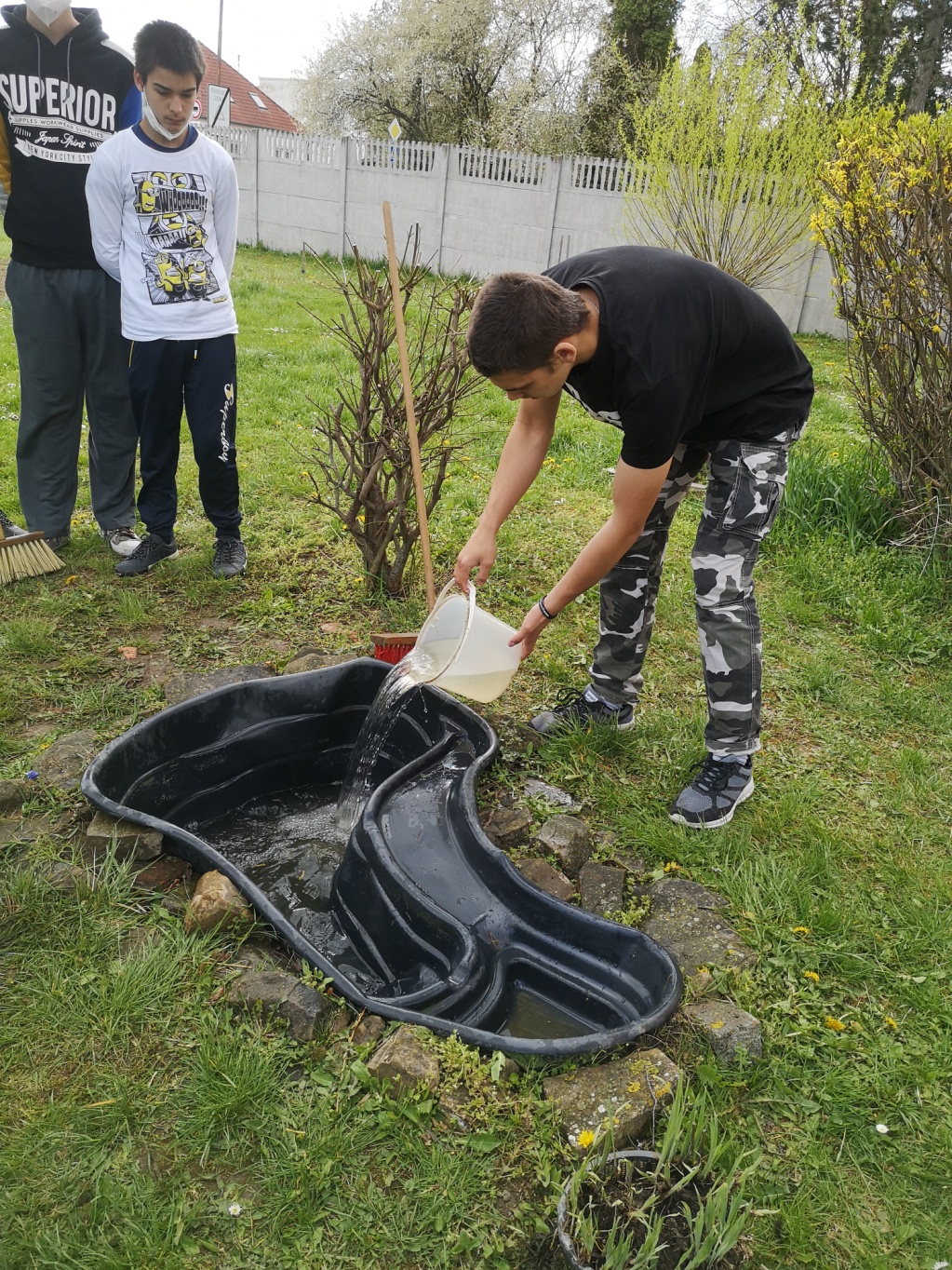 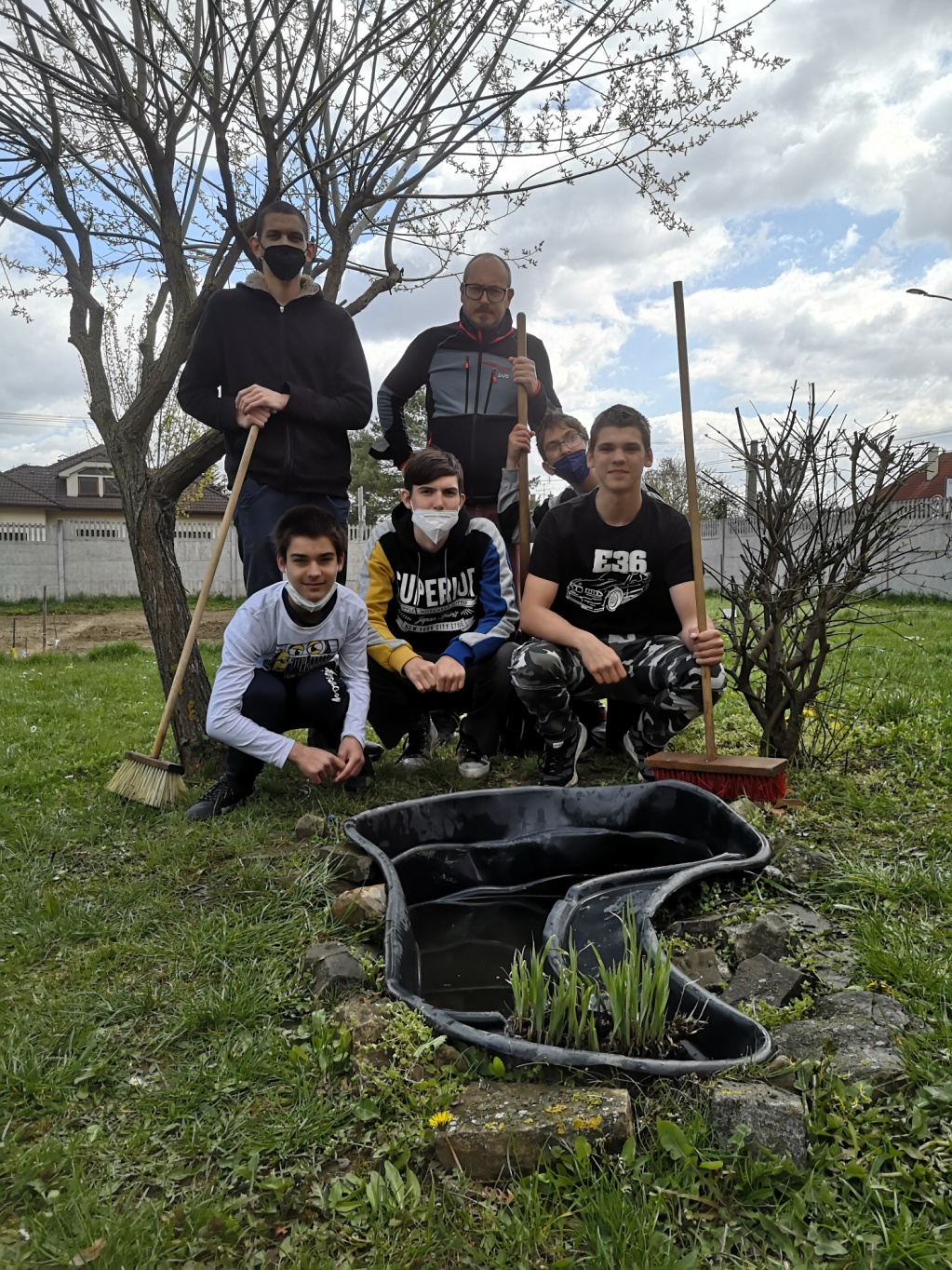 Mapovanie vodovodných kohútikov
Trieda PŠ2 si našla úlohu: 
Zmapovať kvalitu prípadné poškodenie vodovodných kohútikov na našej škole.
1. Žiaci skontrolovali všetky vodovodné kohútiky v našej škole (WC, triedy, jedáleň),
2. žiaci v našej škole nenašli žiadne poškodené a kvapkajúce kohútiky,
3. v rozhlasovej relácii pani učiteľka pochválila úsek údržby za vzornú údržbu.
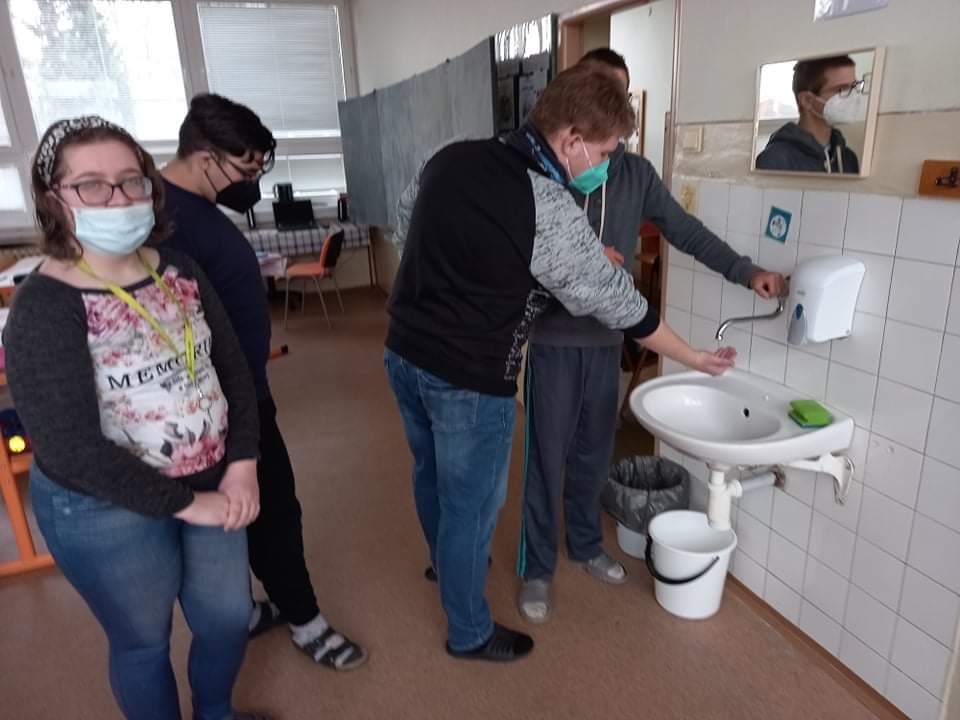 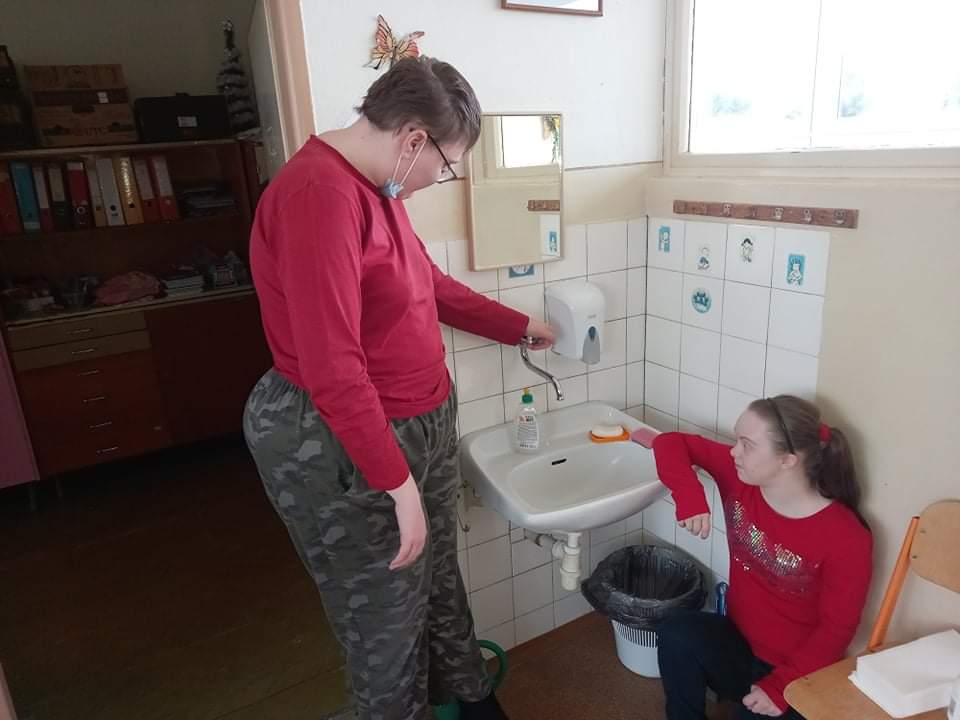 Čistenie nádoby pre vtáčikov
Trieda A6 si našla úlohu: 
Vyčistiť nádobu na vodu pre vtáčikov v našej škole.
1. Žiaci skontrolovali nádobu či nie je poškodená,
2. nádobu vyčistili a naplnili vodou.
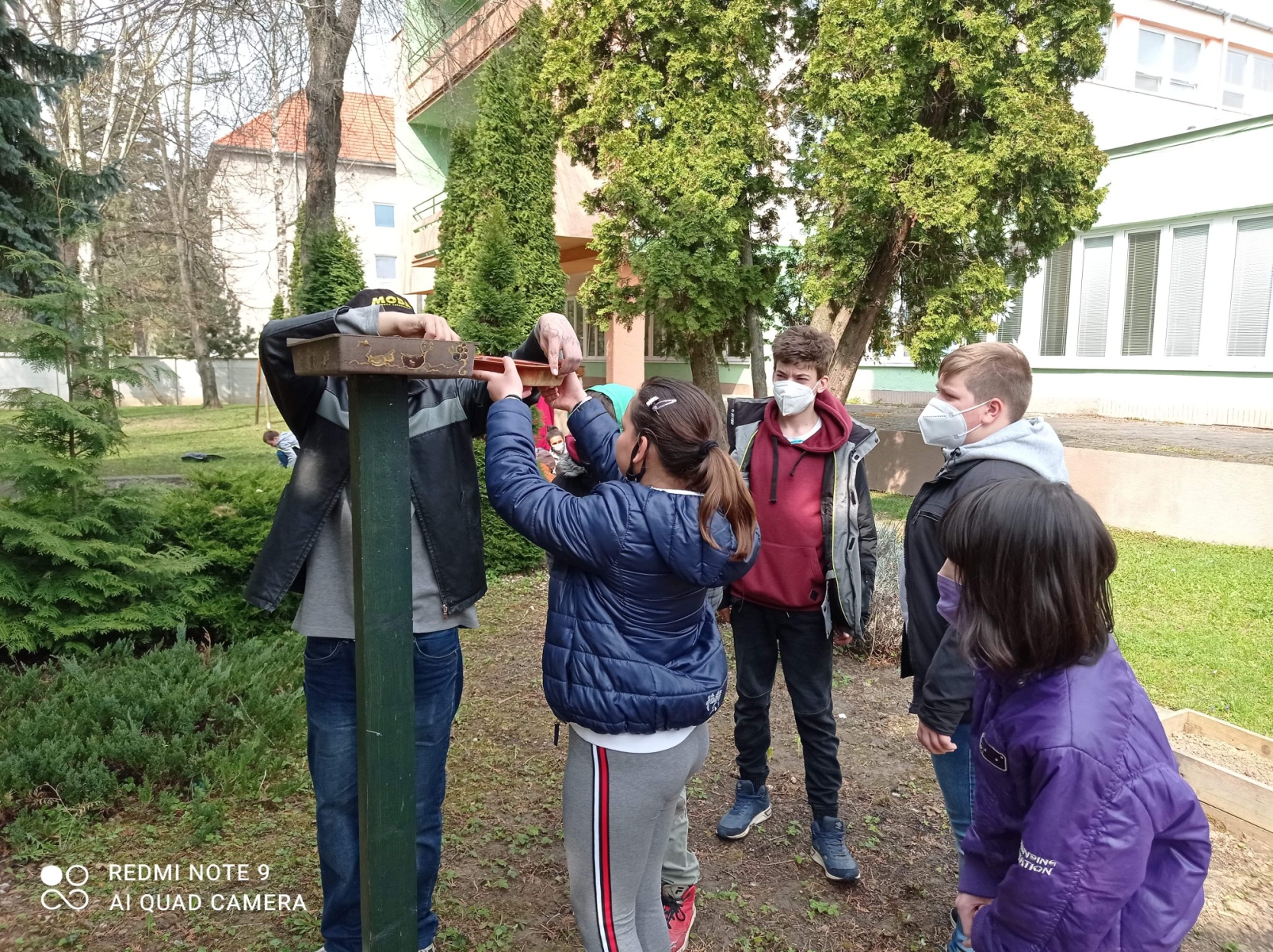 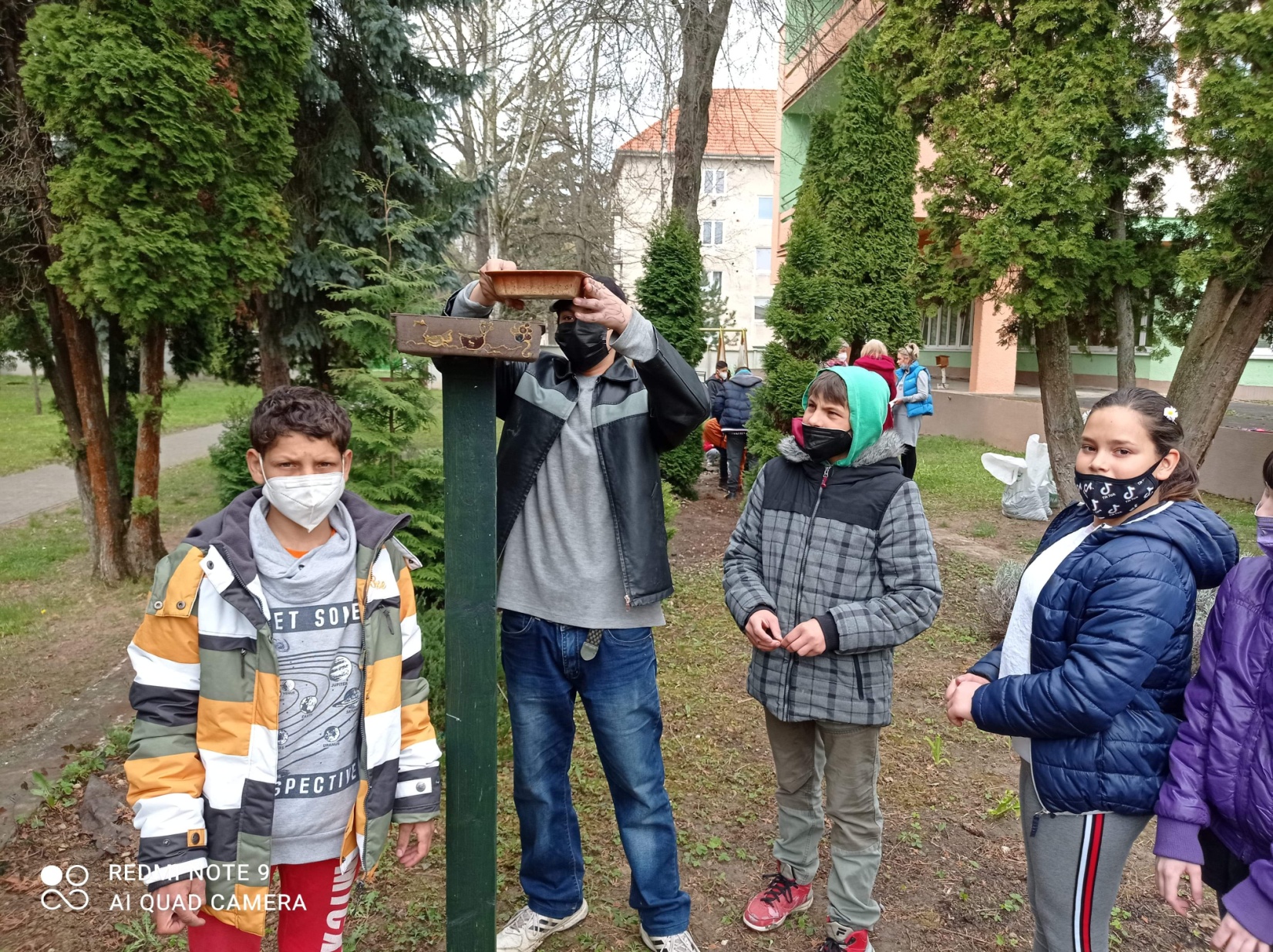 Účasť 100%
Krásna akcia sa úspešne vydarila.
Žiakom a pedagógom sa aktivity veľmi páčili.